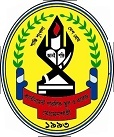 K¨v›Ub‡g›U cvewjK ¯‹zj I K‡jR,
†gv‡gbkvnx
D”PZi MwYZ K¬v‡m mevB‡K ¯^vMZg
PRESENTATION ONCoordinate
D”PZi MwYZ 2q cÎ
Dc¯’vcbvqt
Avwg 
†mv‡nj wgqv 
cÖfvlK, MwYZ
mij‡iLv
c~e© Ávb hvPvB

   #  AšÍwe©f³Ki‡bi m~Î, fi‡K‡›`ªi ¯’vbv¼
K¬vm †U÷
‡jKPvi-4
K¨v›Ub‡g›U cvewjK ¯‹zj I K‡jR †gv‡gbkvnx
‡kÖwY cixÿv-01
mgq-30 wgwbU                                                    c~Y©gvb-10

1| ABCD Avq‡Zi kxl© wZbwU we›`yi ¯’vbvsK h_vµ‡g A(3,2), 
B(2,-1) ,C(8,-3) |

(K) (1,-    ) we›`ywU‡K †cvjvi ¯’vbvs‡K Ges (     ,        ) we›`ywU‡K Kv‡Z©mxq ¯’vbvs‡K cªKvk Ki|                                          02
(L) DÏxc‡K D‡jøwLZ Avq‡Zi PZz_© kxl©we›`y ,DGi ¯’vbvsK wbY©q Ki Ges Gi †ÿÎdj wbY©q Ki|                                             04
(M) †`LvI‡h, x-Aÿ‡iLvwU AGes B we›`yØ‡qi ms‡hvM †iLv‡K mgwÎLÛK K‡i Ges Aci mgwÎLÛK we›`yi ¯’vbvsK wbY©q Ki|     04
K¨v›Ub‡g›U cvewjK ¯‹zj I K‡jR †gv‡gbkvnx
‡kÖwY cixÿv-02
mgq-30 wgwbU                                                    c~Y©gvb-10

1|  |




(K) ) †Kvb we›`yi †KvwU  6 Ges ( 5,6) n‡Z we›`ywUi `~iZ¡ 4 GKK n‡j, we›`ywUi fyR wbY©q Ki| 
(L) AE : ED = 2 : 1  n‡j E we›`yi †cvjvi ¯’vbv¼  wbY©q Ki| 04
(M) DÏxc‡K D‡jøwLZ  BD  K‡Y©i  mgwÎLÐK we›`y `yBwU  n‡Z  mg`~ieZ©x we›`ymg~‡ni mÂvic‡_i mgxKiY wbY©q Ki|&|
A(3,2)
. E
D(9,0)
B
C(8,-3)
K¨v›Ub‡g›U cvewjK ¯‹zj I K‡jR †gv‡gbkvnx
‡kÖwY cixÿv-03
mgq-30 wgwbU                                                    c~Y©gvb-10

1| ABC wÎfz‡Ri kxl© we›`yi ¯’vbvsK h_vµ‡g A(-3,-2), 
B(-3,9) ,C(5,-8) |

(K) (-1,-    ) we›`ywU‡K †cvjvi ¯’vbvs‡K Ges ( 2    ,        )     02 we›`ywU‡K Kv‡Z©mxq ¯’vbvs‡K cªKvk Ki|
(L) ABC wÎfz‡Ri †ÿÎdj wbY©q KiGes Gi mvnv‡h¨ B n‡Z AC Gi  Dci AswKZ j¤^ `yiZ¡ wbY©q Ki|                               04
(M) AB ‡iLv‡K D ch©šÍ ewa©Z Kiv nj ‡hb AB=2BD | D we›`yi ¯_vbvsK wbb©q Ki&|                                                       04
K¨v›Ub‡g›U cvewjK ¯‹zj I K‡jR †gv‡gbkvnx
‡kÖwY cixÿv-04
mgq-30 wgwbU                                                    c~Y©gvb-10

1|     
 
           wÎf’RwUi †ÿÎdj  19 eM© GKK
K) X -A‡¶i Dci Aew¯’Z P we›`y †_‡K (0,2)  I (6, 4) we›`y `yBwU mg`~ieZx© n‡j  P we›`yi ¯’vbv¼ wbY©q Ki|
 L) DÏxc‡K D‡jøwLZ  kZ© n‡Z  a Gi gvb wbY©q Ki | Gi  mvnv‡h¨    B we›`y †_‡K  AC Gi Dci Aw¼Z j‡¤^i ˆ`N¨©  wbY©q  Ki|
 M) DÏxc‡K D‡jøwLZ  wÎf’‡Ri  AC  evûi ga¨we›`y‡K †K›`ª  a‡i  5 GKK e¨vmva©wewkó  GKwU e„‡Ëi  †h  R¨v  B  we›`y‡Z mgwØLwÐZ nq Zvi ˆ`N©¨ wbY©q Ki|
A(5,6)
C( - 9,a)
B(-3,-1)
cvV g~j¨vqb
Abykxjbx-3.2 Gi (7,9)
evwoi KvR
Abykxjbx-3.3 Gi (3,6,8)
ab¨ev`